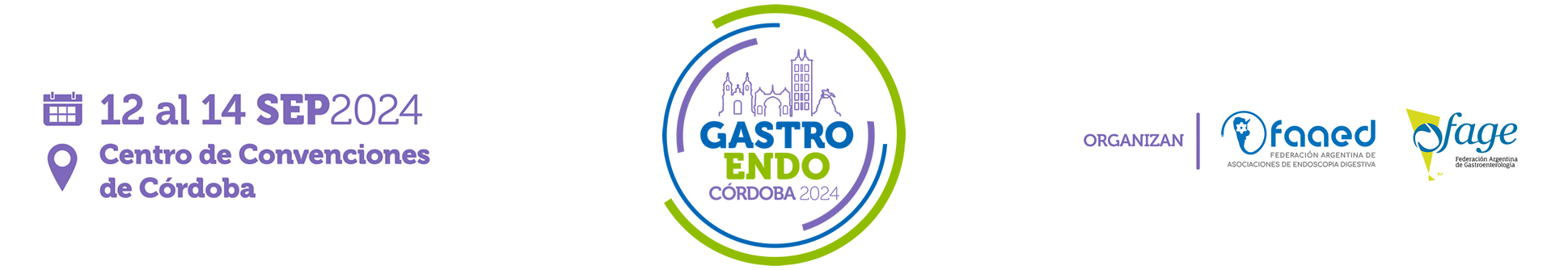 TÍTULO PRINCIPAL
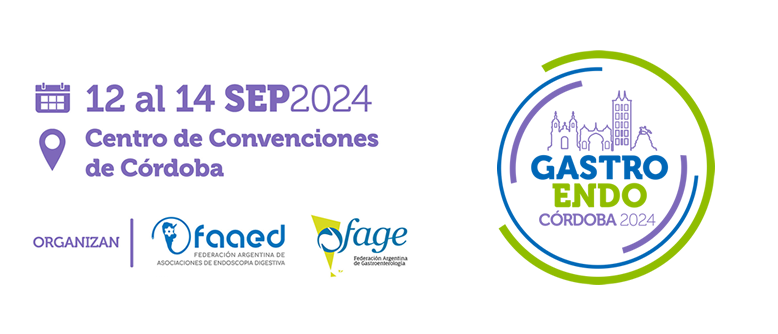 Xxxxxxx xxxx xxxxxx